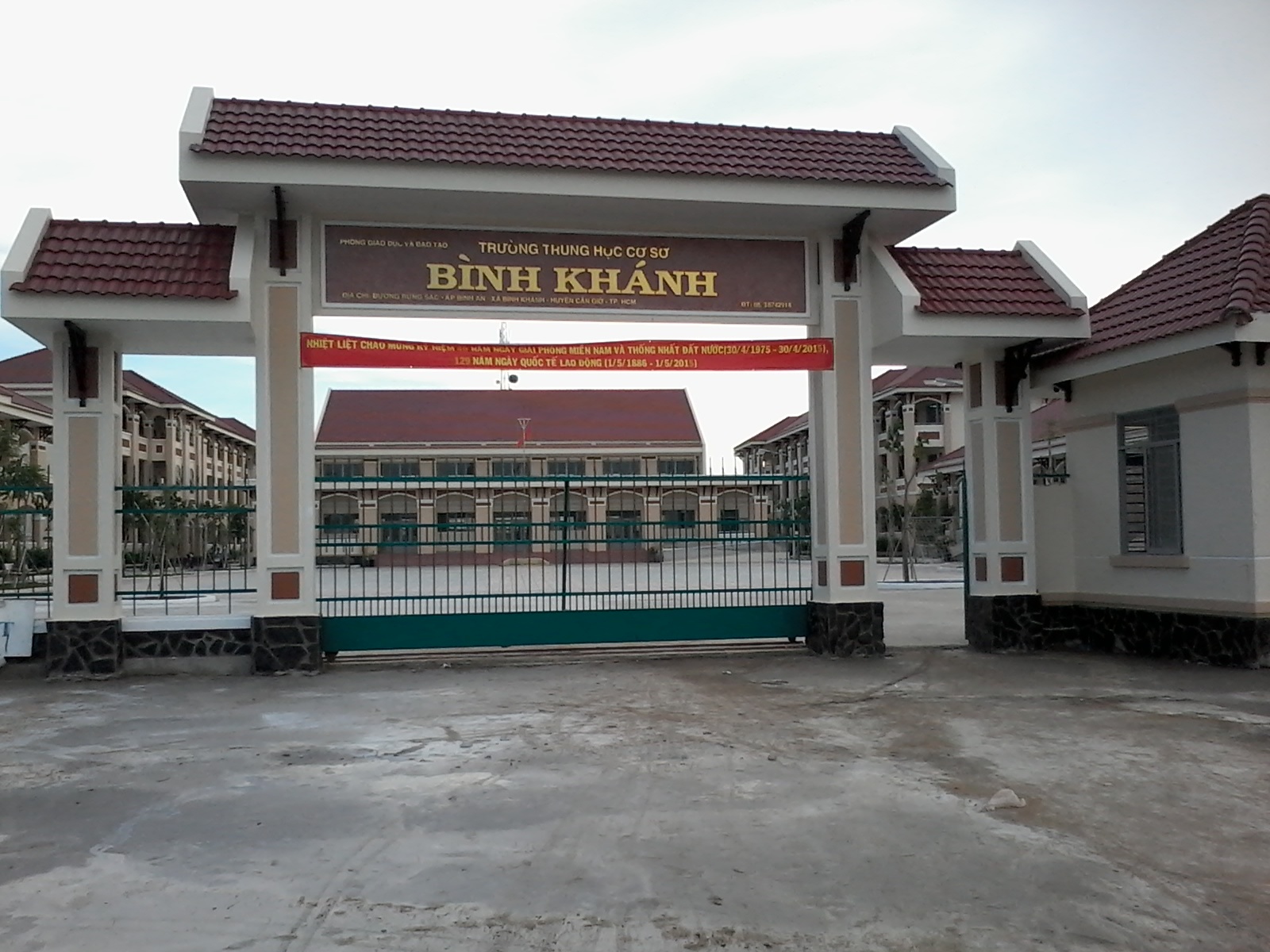 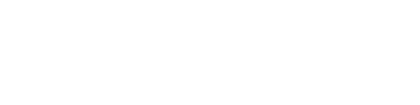 BINH KHANH SECONDARY SCHOOL
FRIENDS PLUS 6
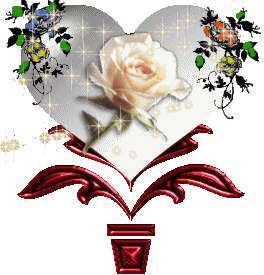 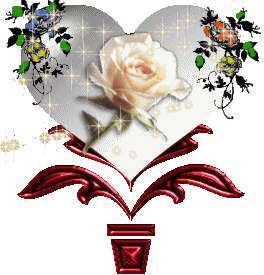 UNIT 1: PUZZLES AND GAMES
GUESSING GAME
* Game rules:
-Teacher invites 1 student to come in front of the class. 
- He/She has to use phrases or give examples to explain the words that given by teacher.
-Teacher invites some students to answer.
1/ London
2/ cruise
3/ map
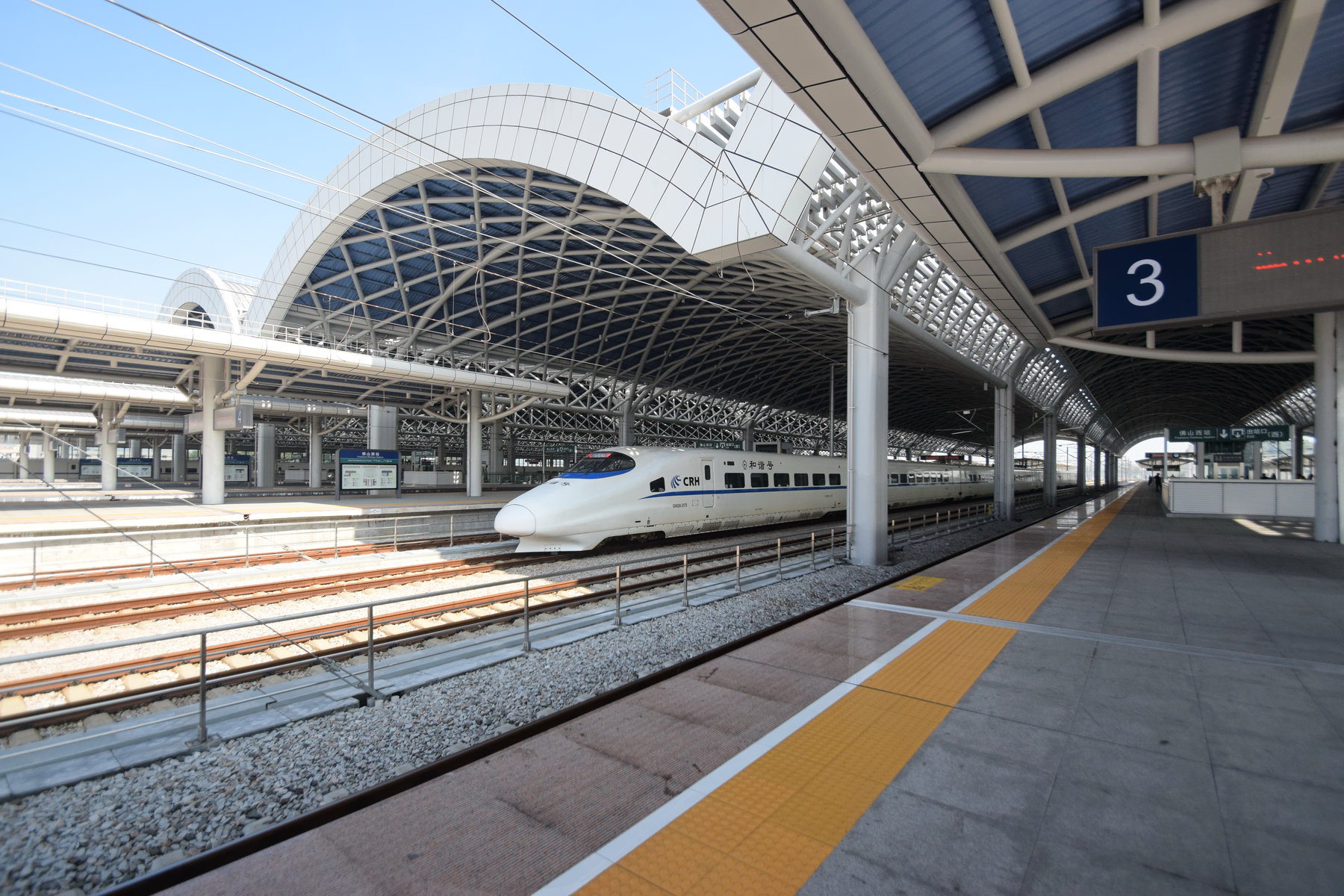 4/ station
A
R
K
E
E
S
Q
A
E
T
A
F
U
L
B
R
R
A
I
N
M
T
E
T
E
* GUESS THE SENTENCE:
GAME RULES:
-Invite a confident student to come to the board and write the first letter of each word in their sentence. 
-Other students guess the sentence.
For example:
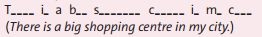 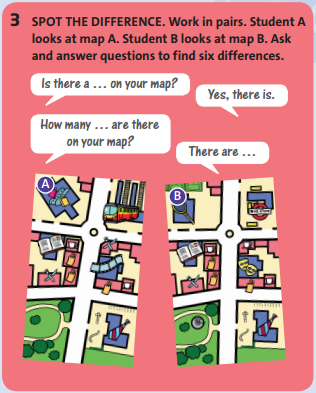 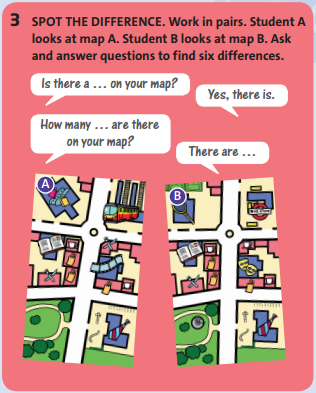 For example:
1/ There’s a cinema on map A, but 
a theatre on map B.
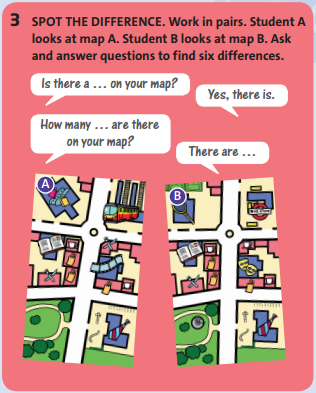 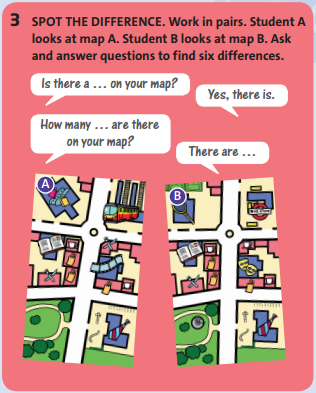 2/ There’s a train station on map A, but a bus stop on map B.
3/ There’s a shopping centre on map A, but a sports centre on map B.
4/ There are two restaurants on map A, but only one on map B.
5/ There are two cafés on map A, but three on map B.
6/ There isn’t a monument in the park on map A, but there is on map B.
1/ friendly
2/ clean
3/ dangerous
4/ modern
5/ ugly
6/ expensive
*COMPARATIVE BINGO:
friendly, quiet, clean, pretty, old, dangerous, dirty, ugly, small,
big, bad, exciting
clean
exciting
small
exciting
pretty
dangerous